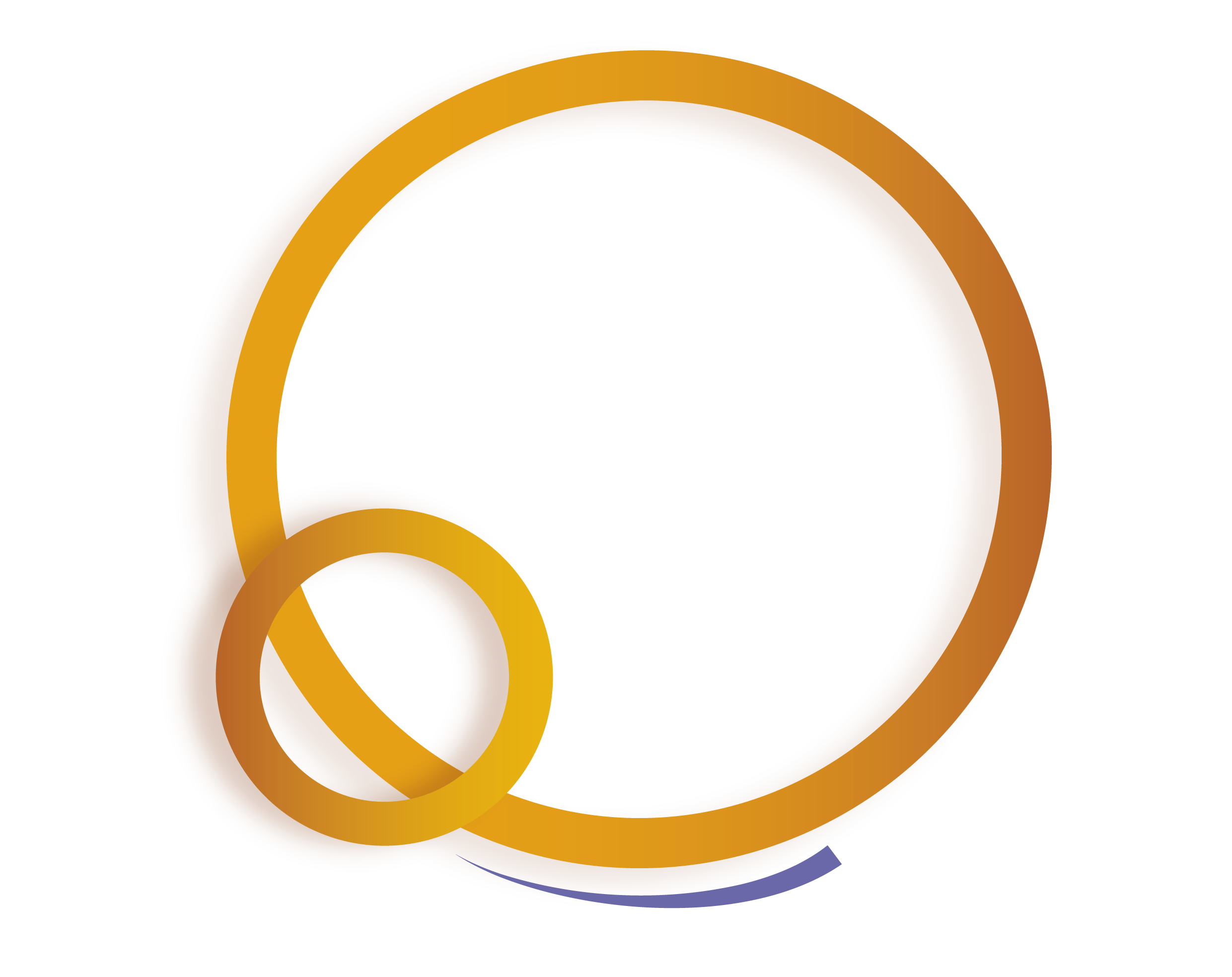 80  cm
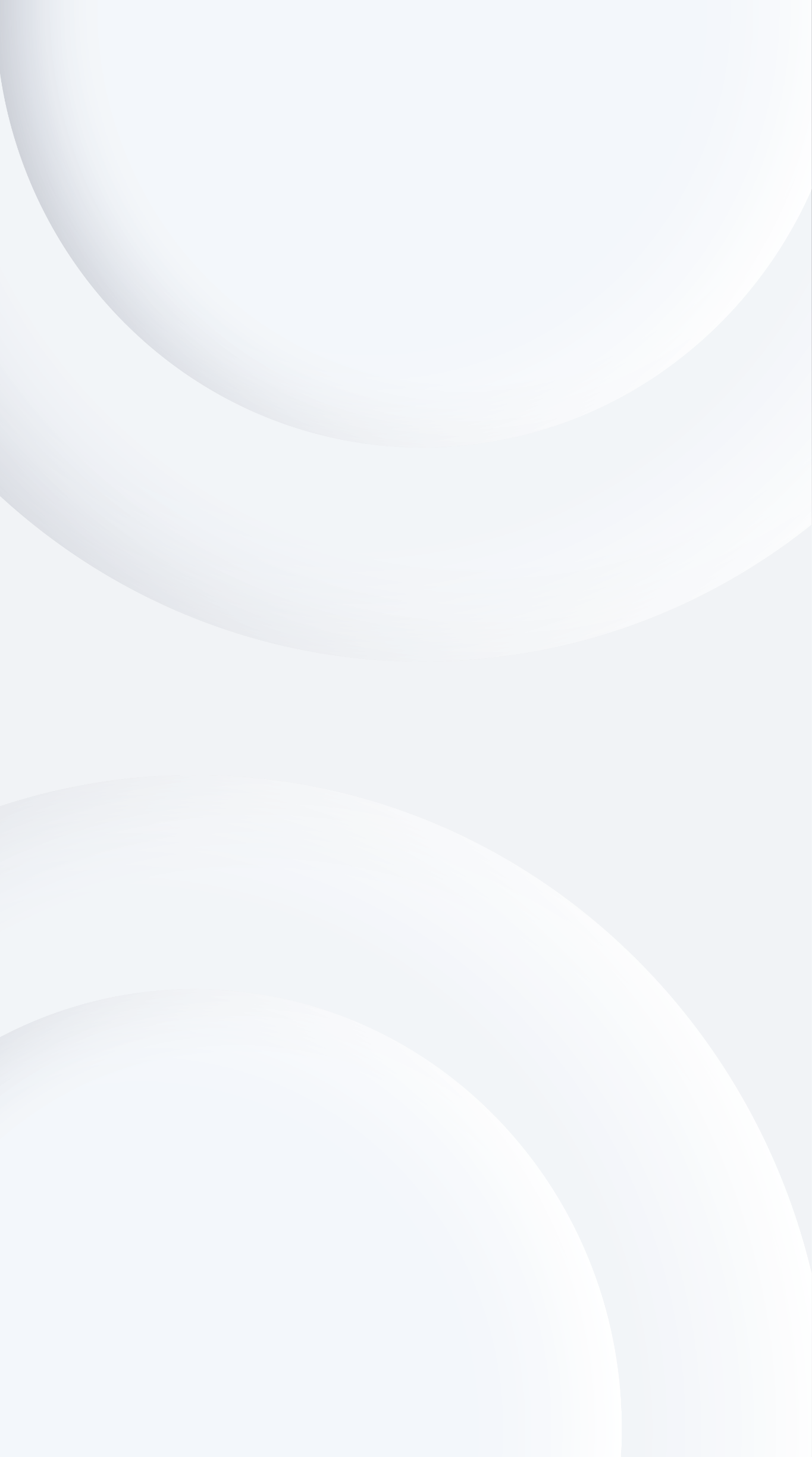 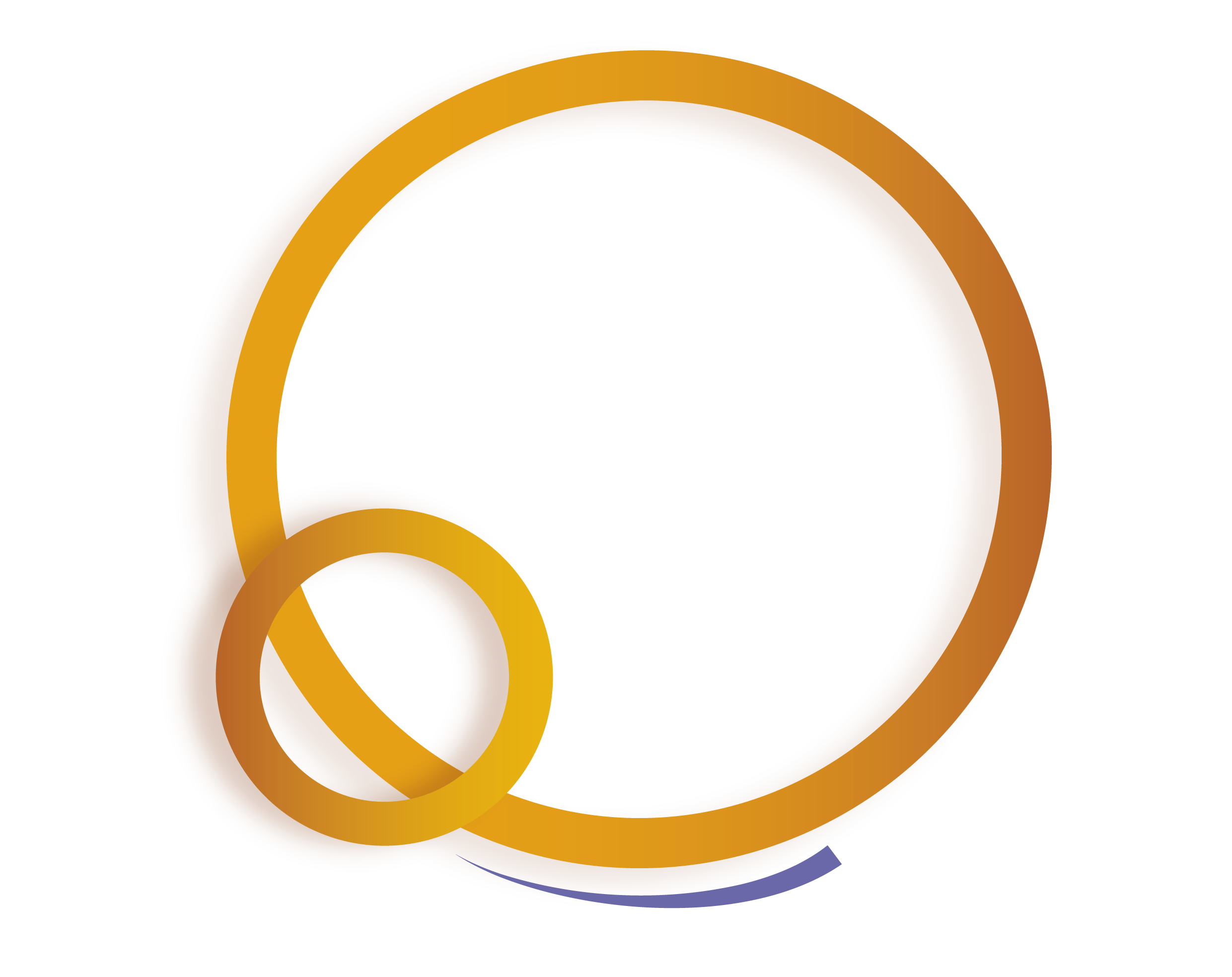 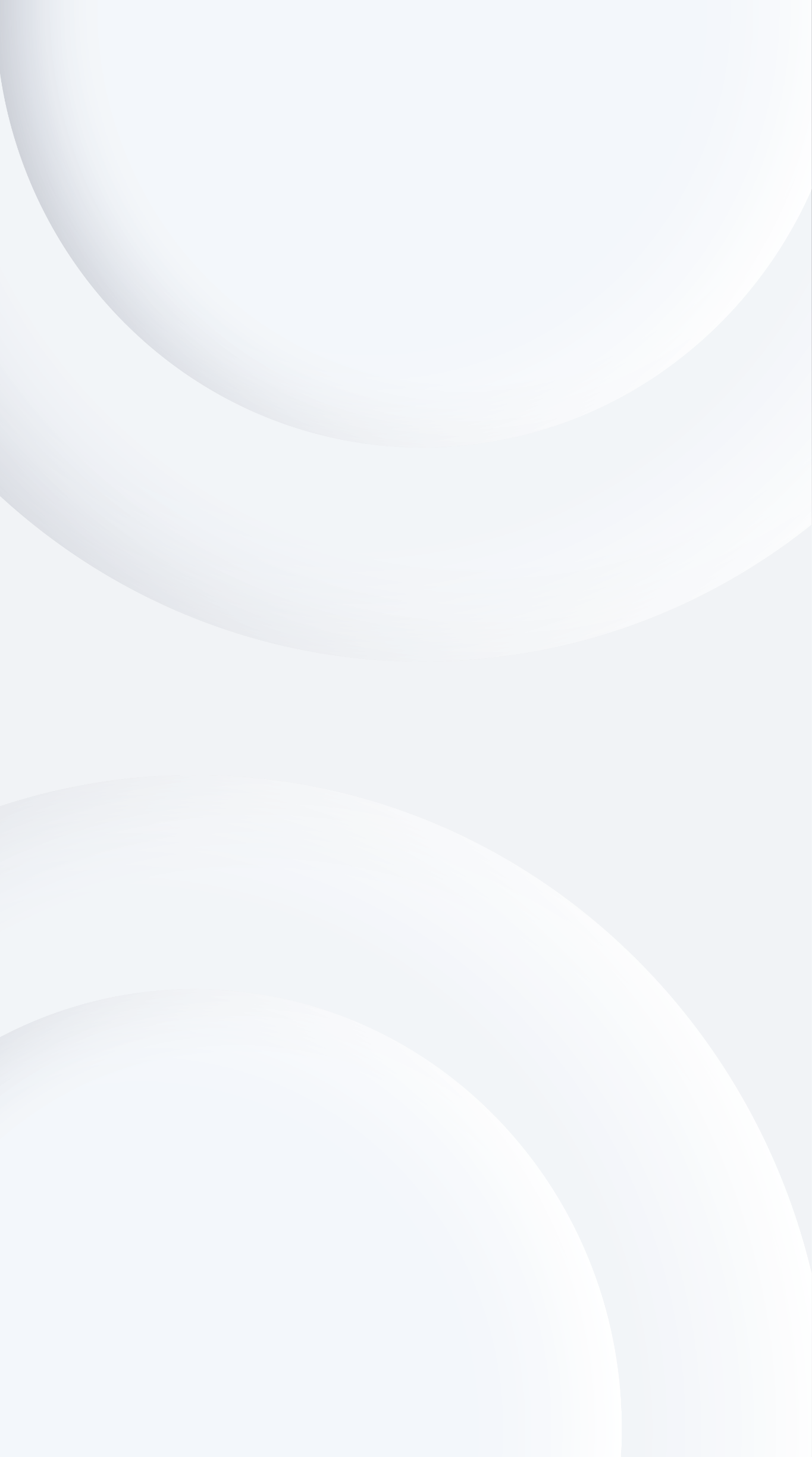 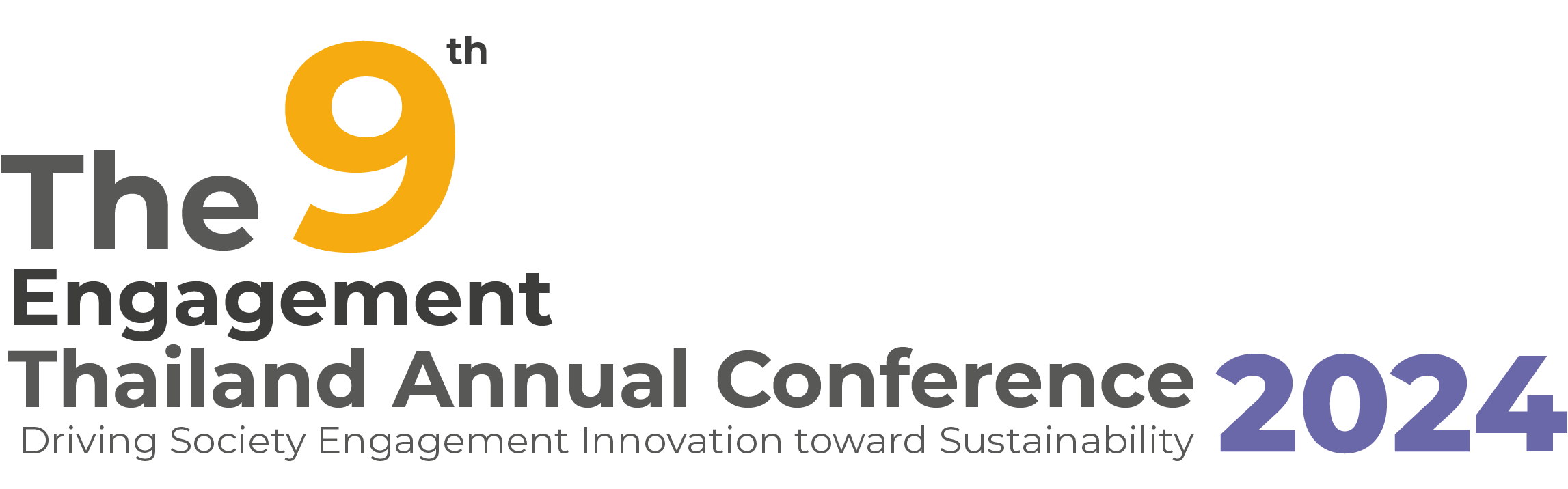 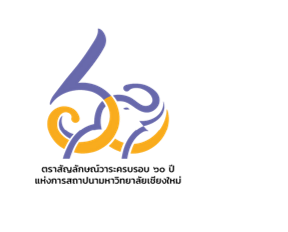 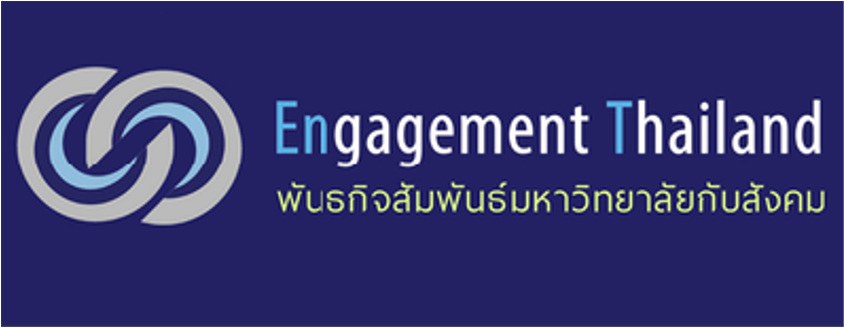 logo
120 cm
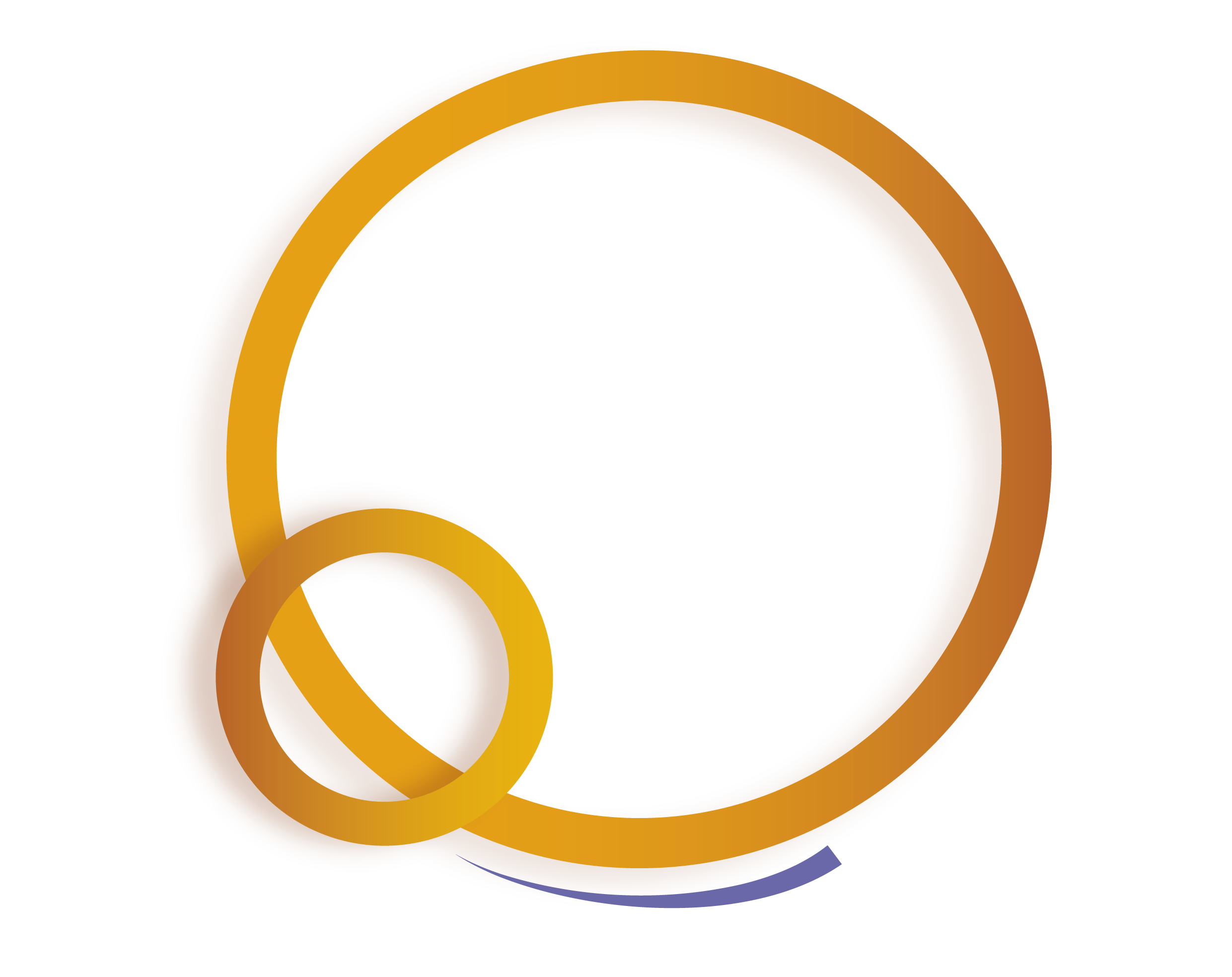